Validation of Microwave Humidity Sounder- II and Microwave Temperature Sounder-III onboard FenYun-3F in the post-launch phase
Yang Guo

Juyang Hu, Songyan Gu, Fangli Dou, Chengli Qi, Ling Sun，Xiuqing Hu
CMA
Outline
Instrument introduction

On-orbit instrument performance
MWHS-II
MWTS-III

Summary
2
Instrument introduction
FY-3F MWHS-II was turned on August 8, 2023, and has been operating normally in orbit ever since.
FY-3F MWTS-III was turned on August 9, 2023, and has been operating normally in orbit ever since.
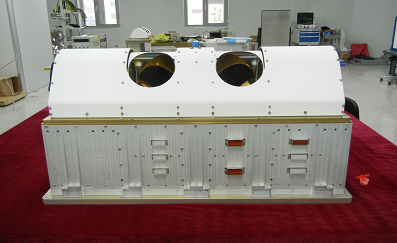 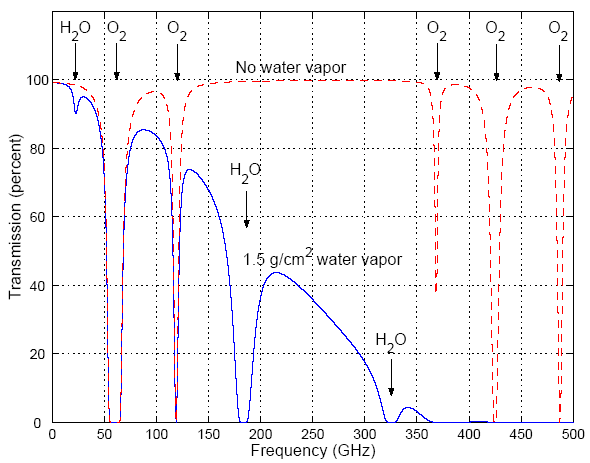 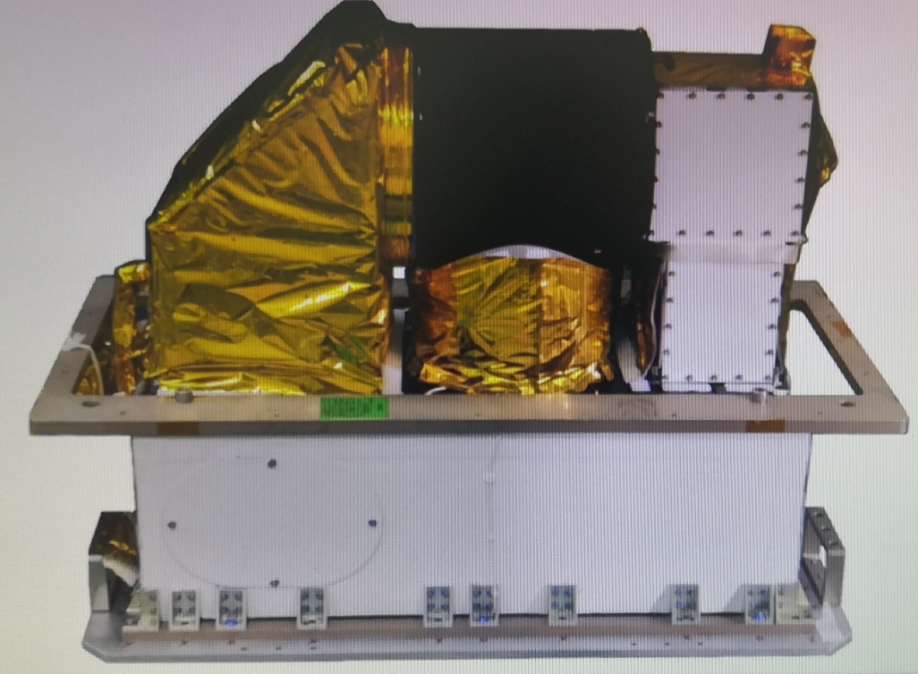 50-60GHz
118GHz
183GHz
3
On-orbit instrument performance-MWHS-II
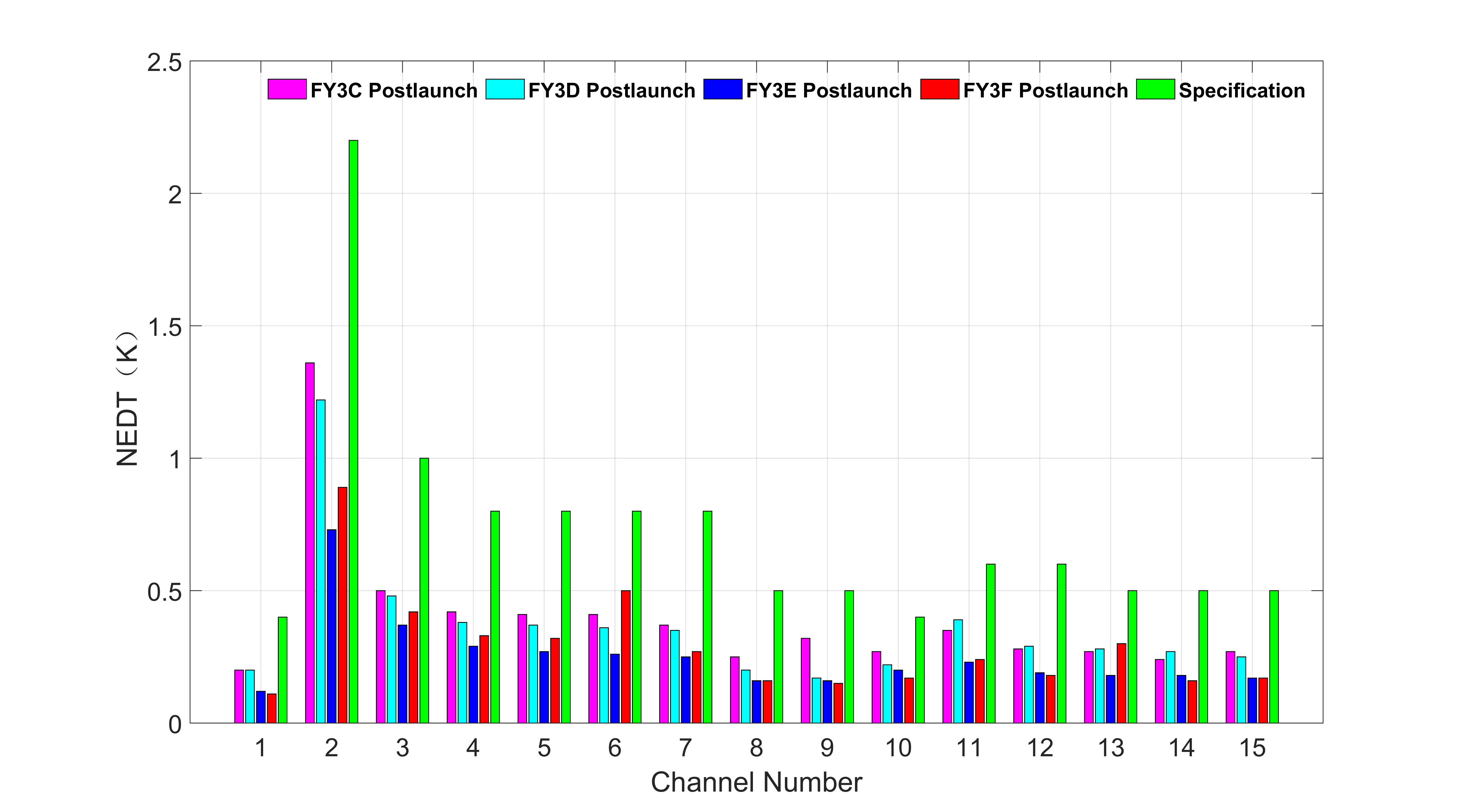 4
On-orbit instrument performance-MWHS-II
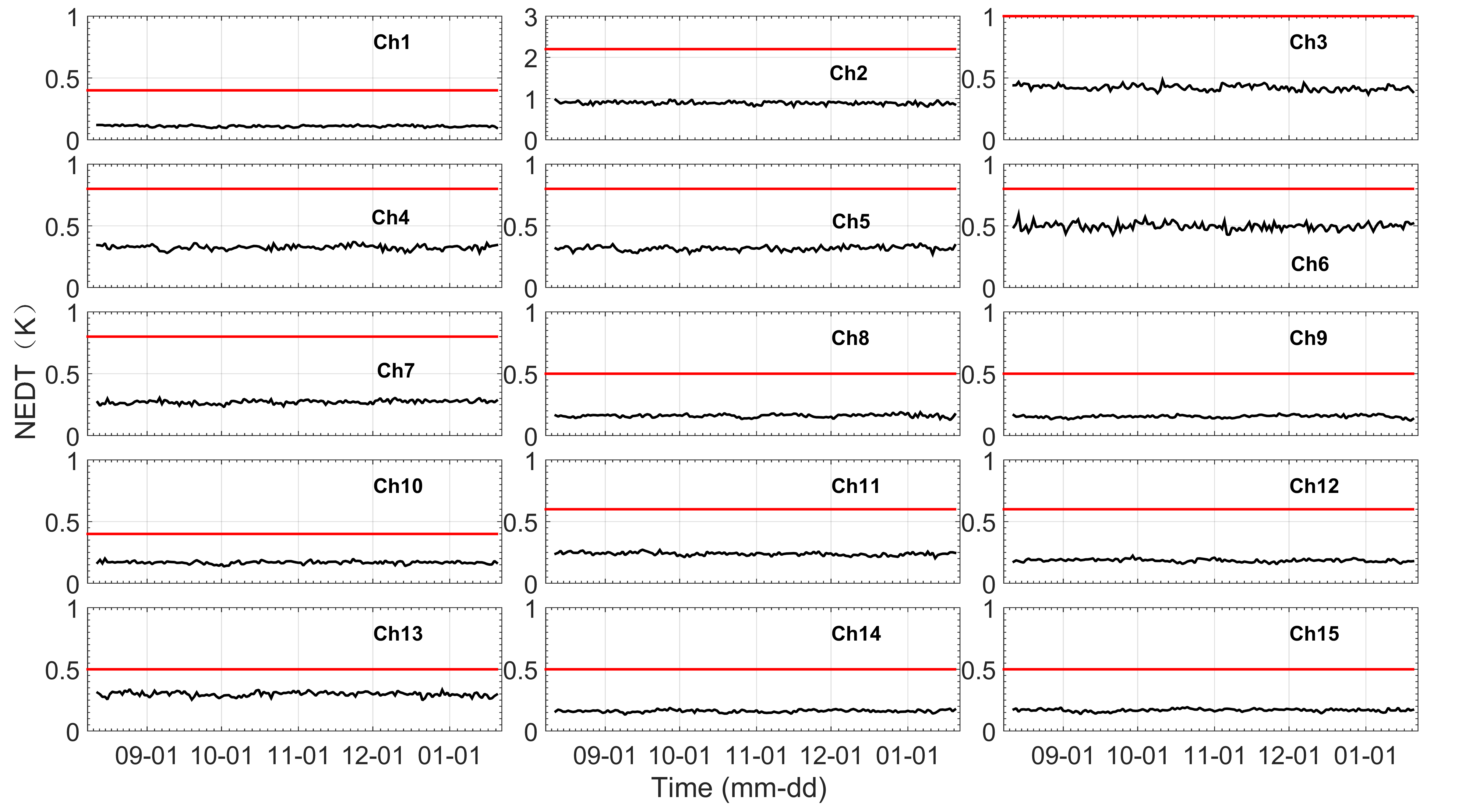 5
On-orbit instrument performance-MWHS-II
The SNO data with a time difference greater than 15 min and spatial distance greater than 3 km are rejected in the comparison. The data used in this study is within an earth-viewing-angle of ±5°
Compared Channel
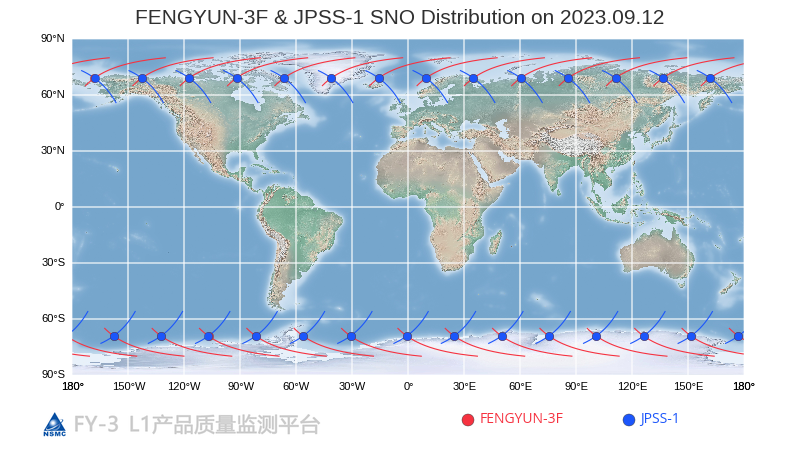 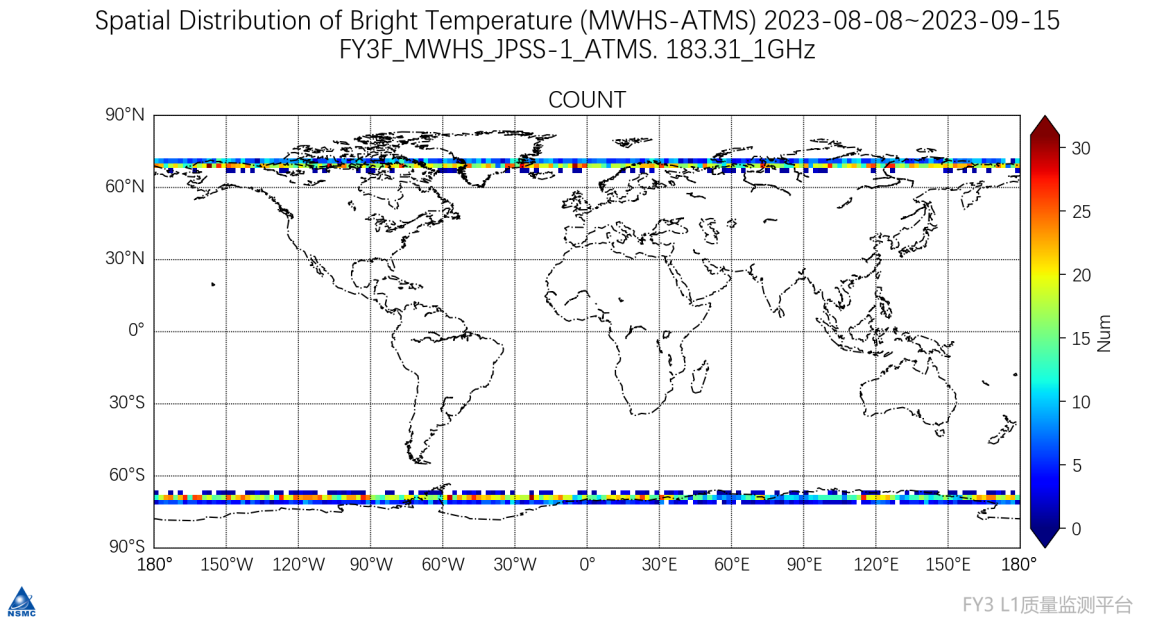 6
On-orbit instrument performance-MWHS-II
183.31±3GHz
183.31±1.8GHz
183.31±1GHz
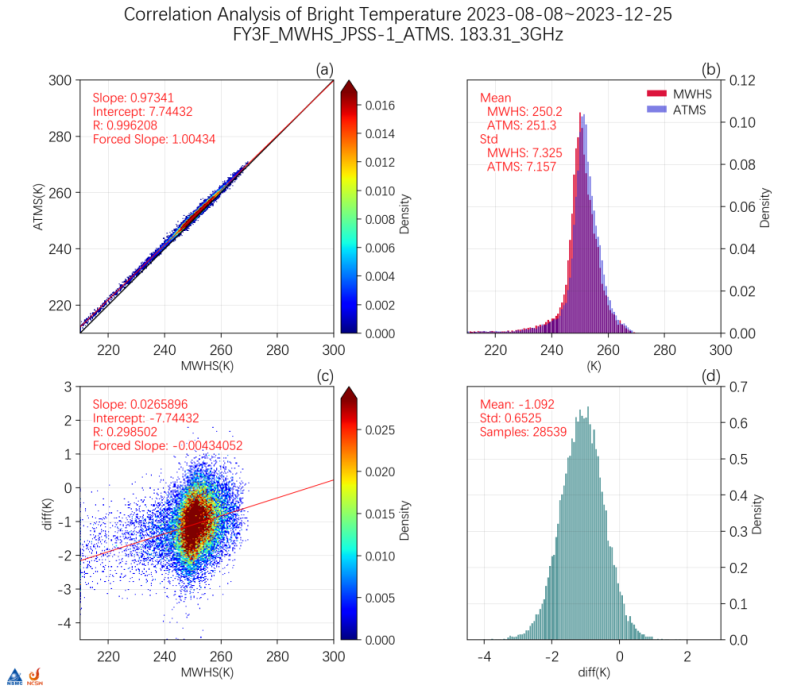 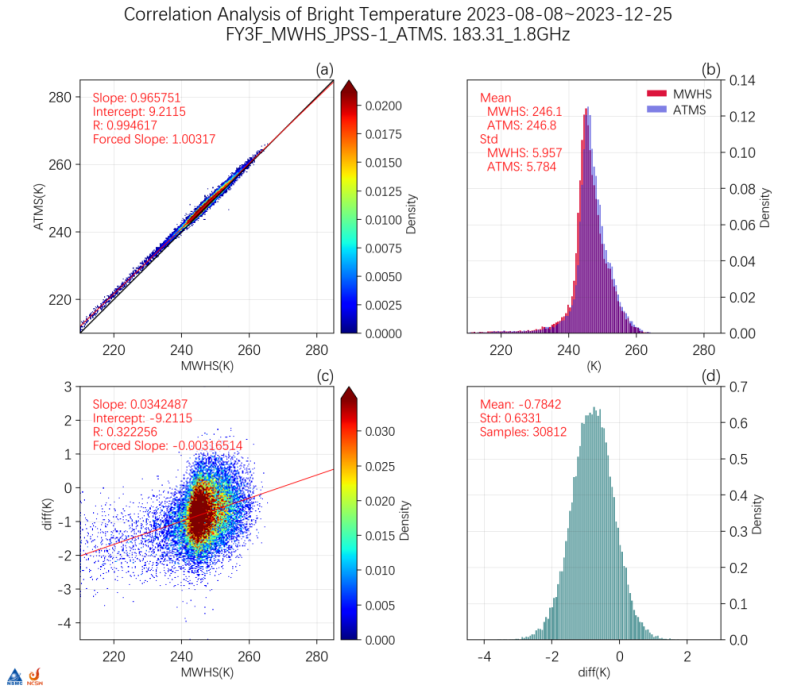 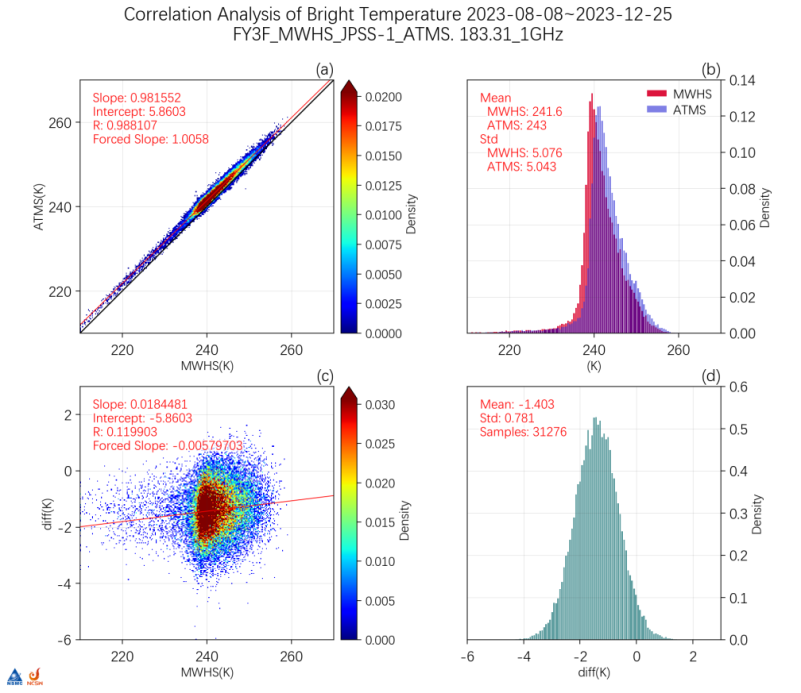 183.31±4.5GHz
183.31±7GHz
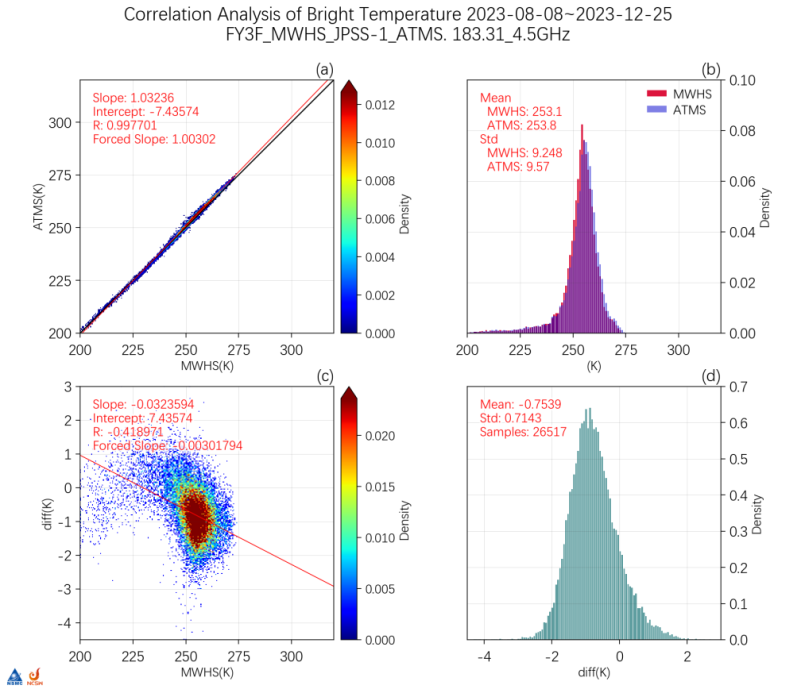 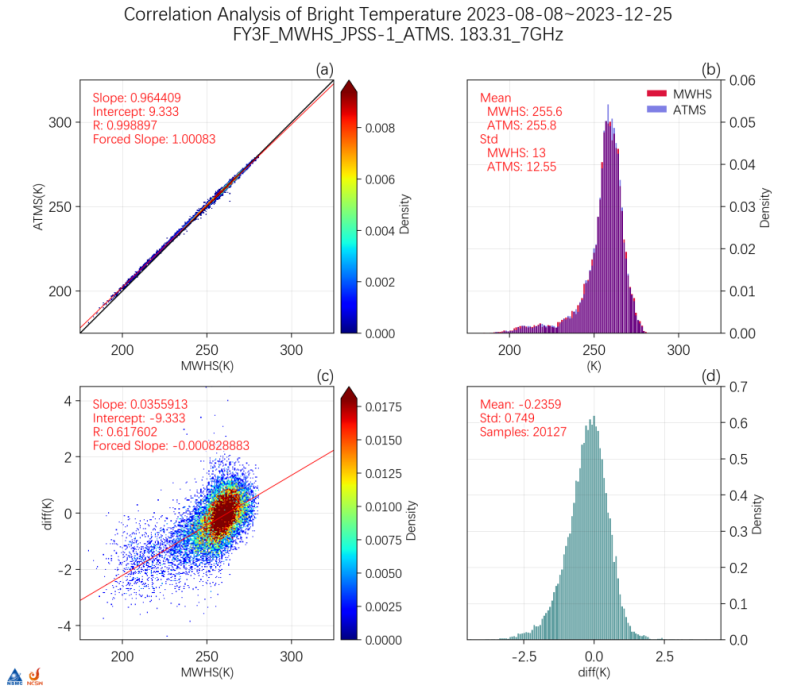 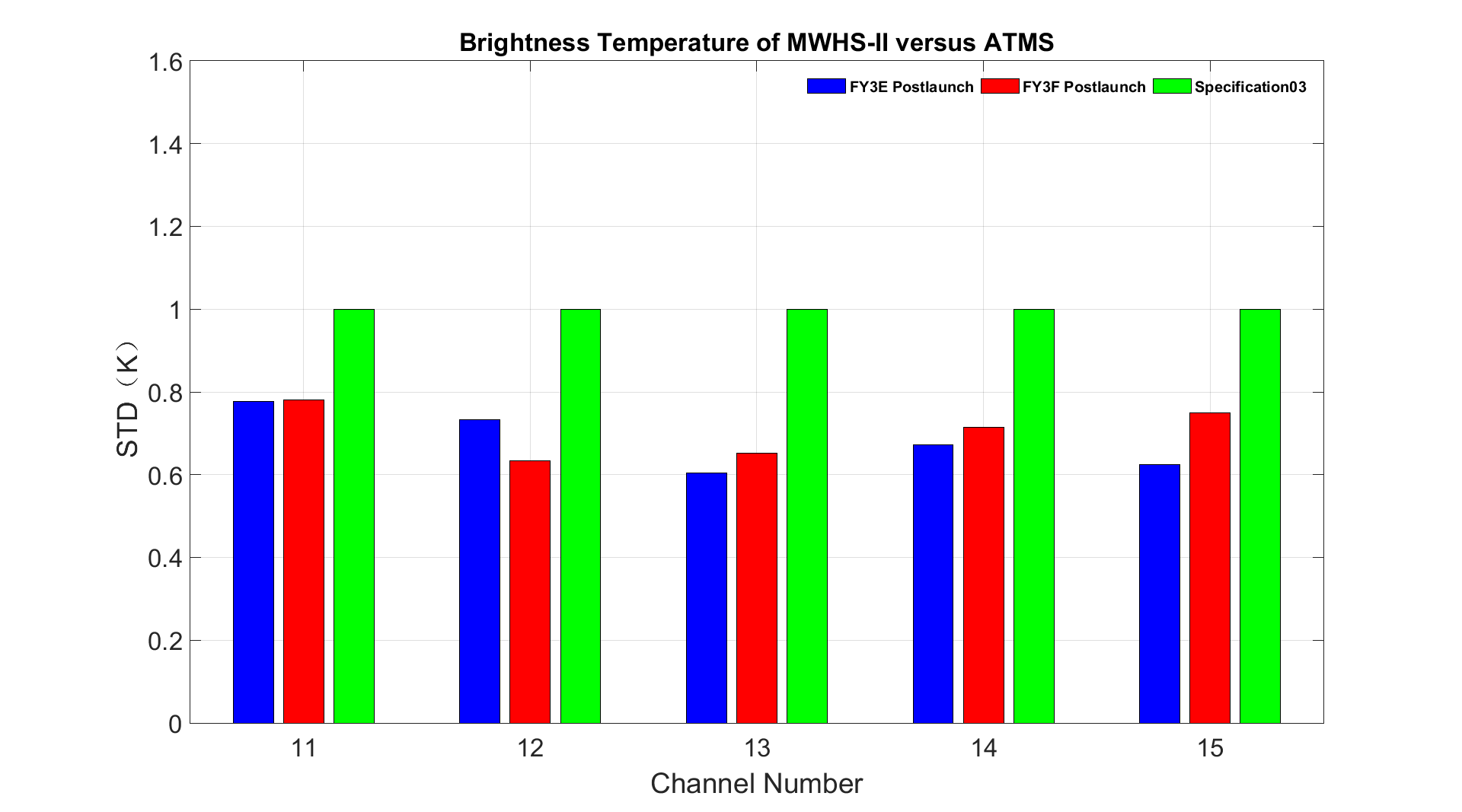 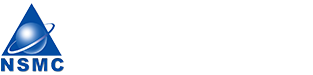 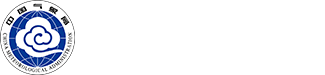 7
On-orbit instrument performance-MWHS-II
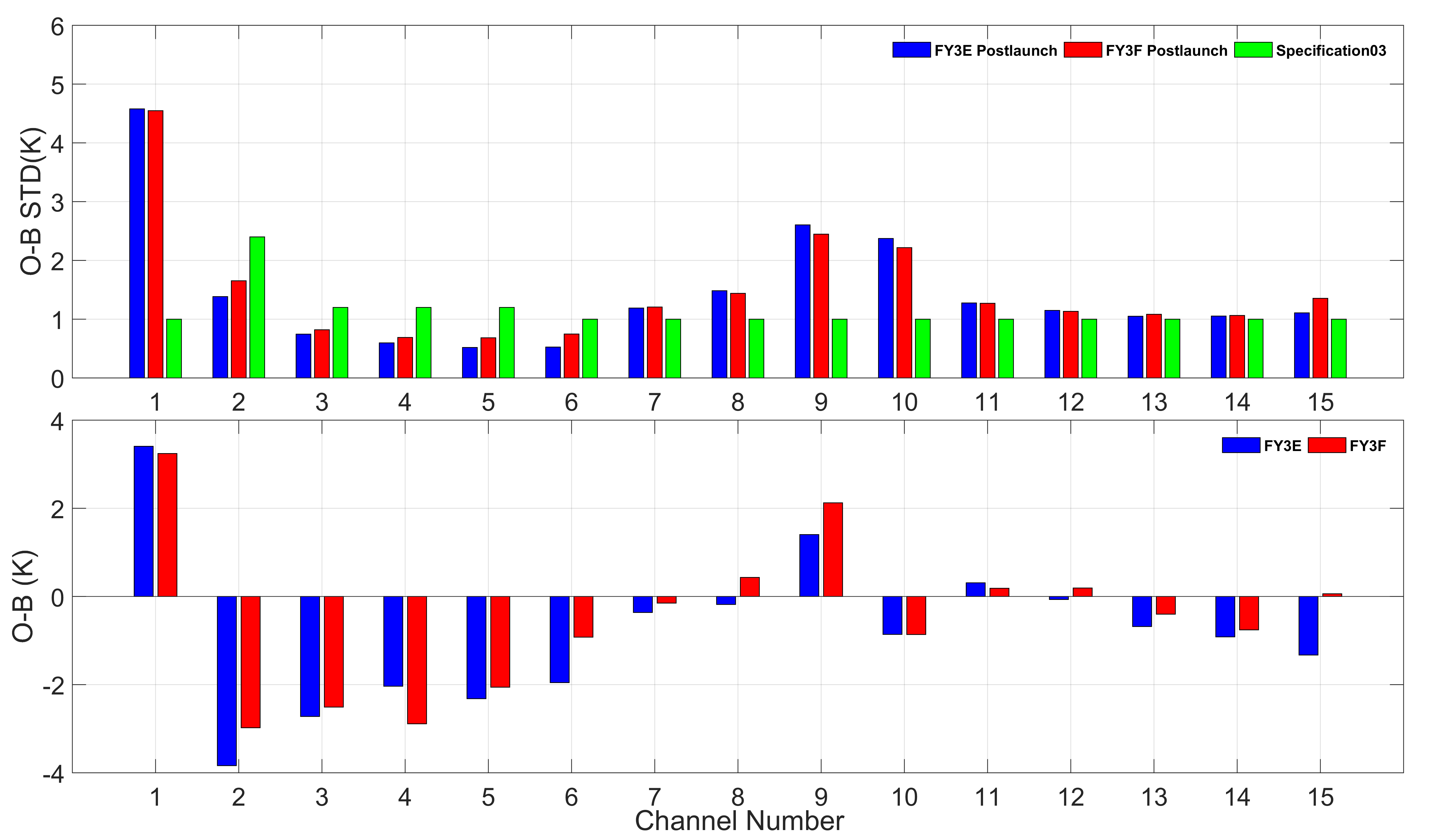 8
On-orbit instrument performance-MWTS-III
(1) NEDT
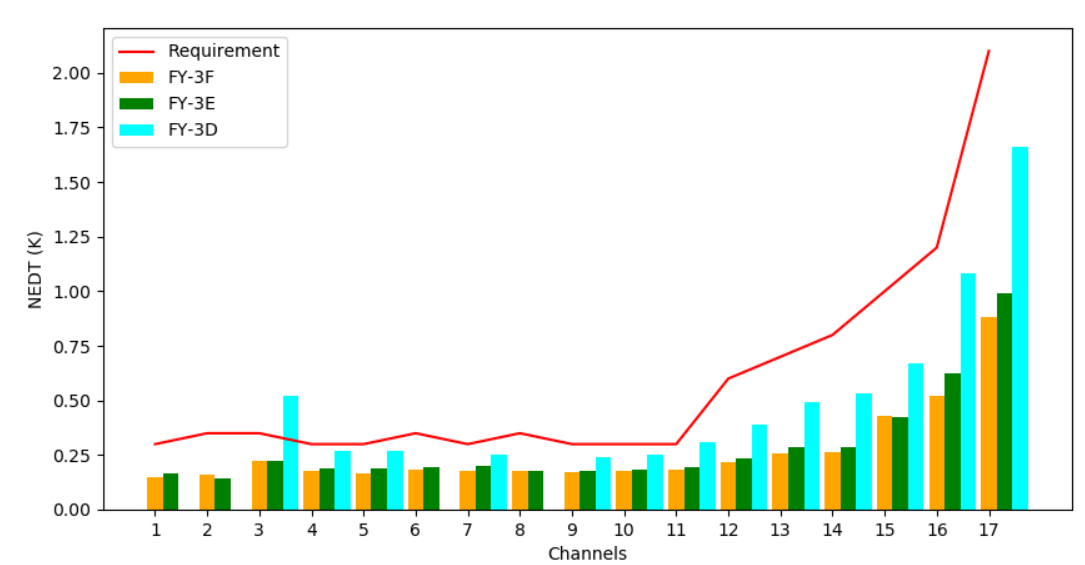 The quality of FY-3F MWTS-III such as NEDT, alignment accuracy and calibration accuracy are better than those of FY-3E.
(2) Alignment accuracy
Alignment deviation between ch 2 and ch 3 of FY-3E MWTS-III is 1.47 pixels, but that of FY-3F MWTS-III is 0.3 pixels.
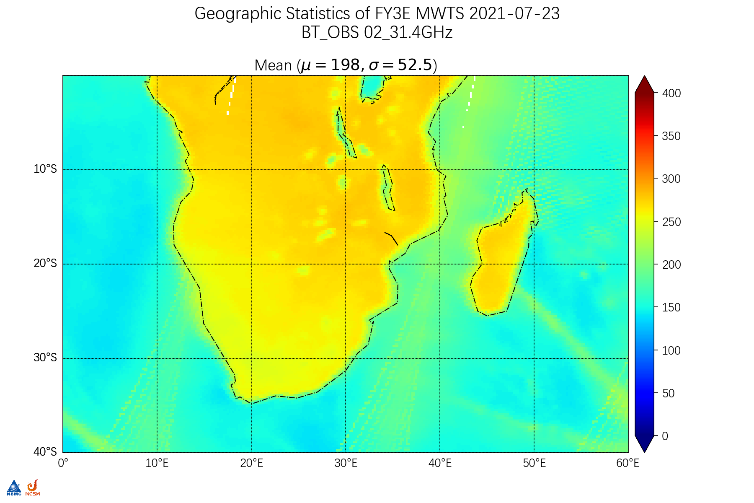 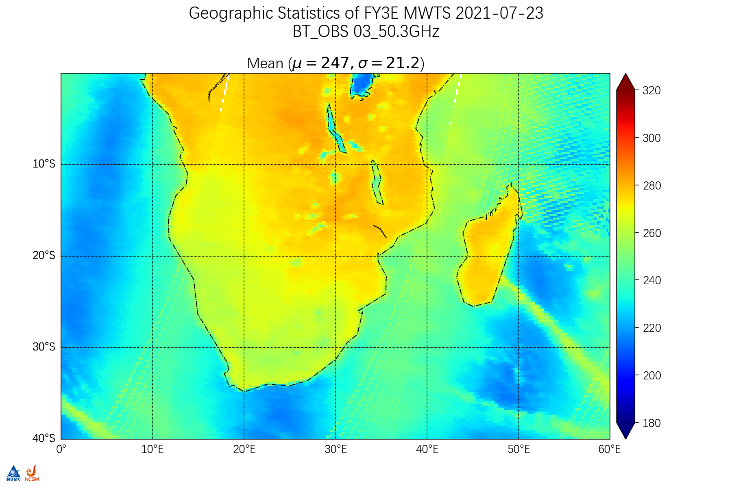 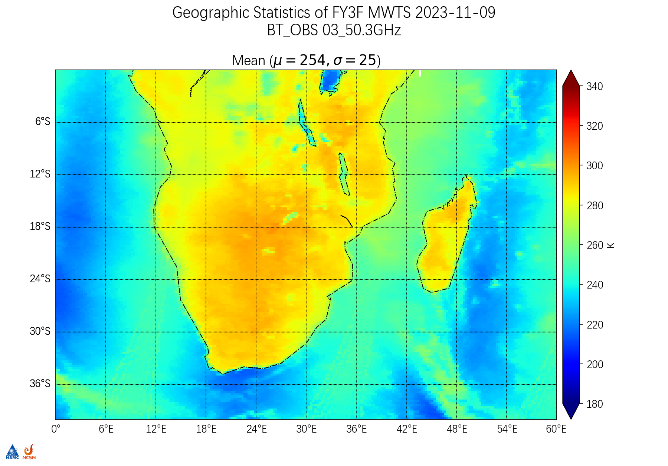 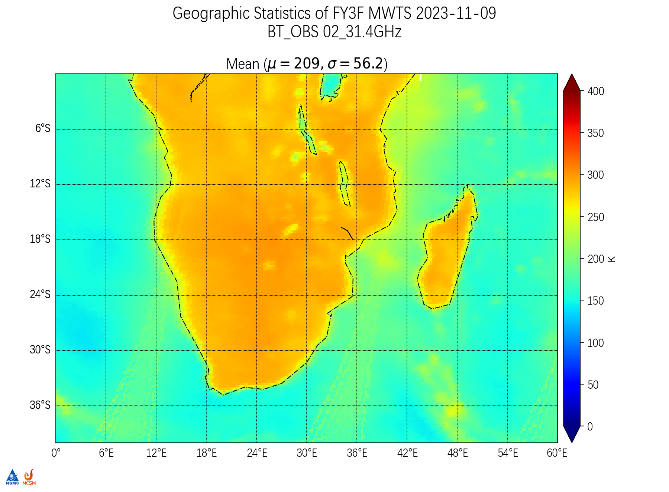 Channel 3
Channel 2
Channel 3
Channel 2
9
On-orbit instrument performance-MWTS-III
Sea-land contrast bias comparison
(3) Sea-Land contrast bias in sounding channels
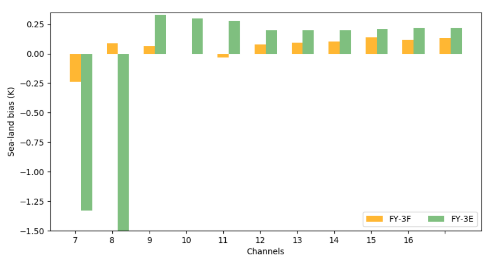 FY-3F MWTS-III improves the out-of-band response for channels 6-8 and  crosstalk on channels 7-17, and significantly mitigates the sea-land contrast bias.
(4) Calibration Accuarcy
Compared to the BTs simulated using RTTOV and ERA5, the deviations of FY-3F MWTS-III are smaller than those of FY-3E MWTS-III.
10
On-orbit instrument performance-MWTS-III
(4) Calibration Accuarcy
Data  :  2023.10.9—2023.11.20
Key match-up conditions
Difference of observing times < 20 minutes
Nadir two pixels
Distance < 20 km
Uniformity check : STD (3×3 pixels BT) < 1 K
Comparison Data:
Band 1-5 (near surface channels) : BT_MWTS-BT_ATMS
Band 7-17 (sounding channels): OMB_MWTS-OMB_ATMS
OMB: Observation-simulation(RTTOV+ERA5)
Compared to JPSS-1 ATMS
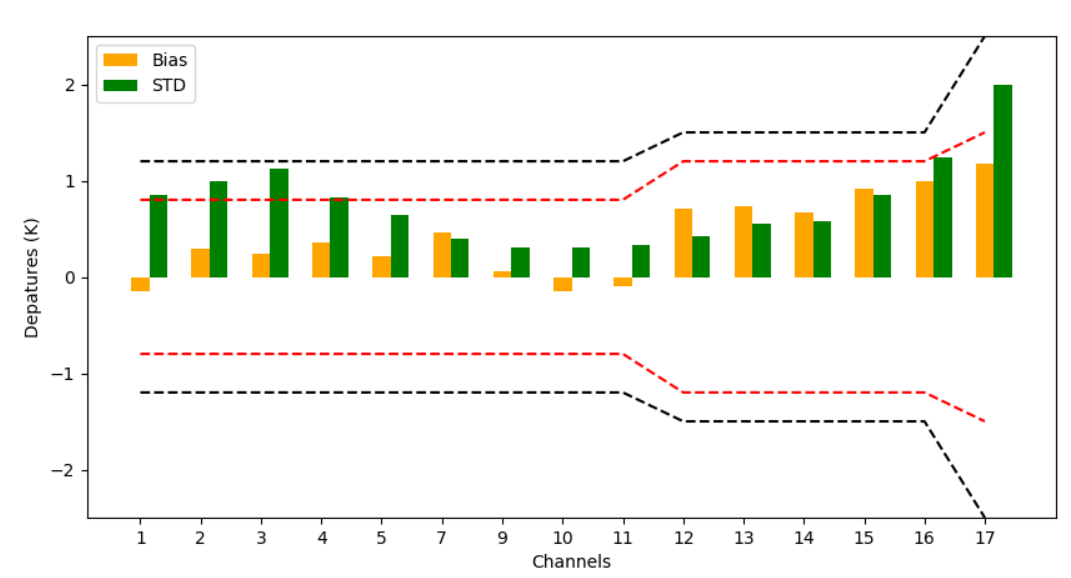 The biases for channels 1-16 are lower than 1K, while that for channel 17 is 1.12K.
The STDs for sounding channels 7-15 are lower than 1K.
11
Summary
The in-orbit behavior of MWHS-II and MWTS-III evaluated by SNO with ATMS and the difference between O-B.
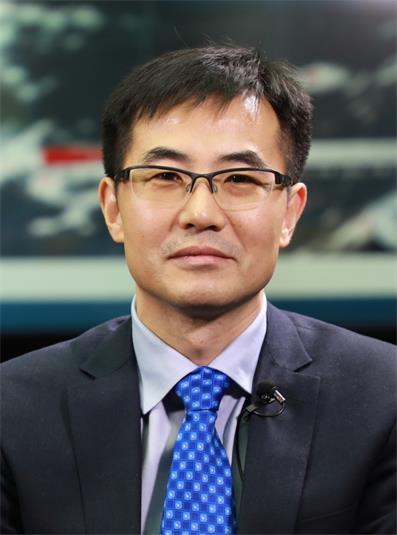 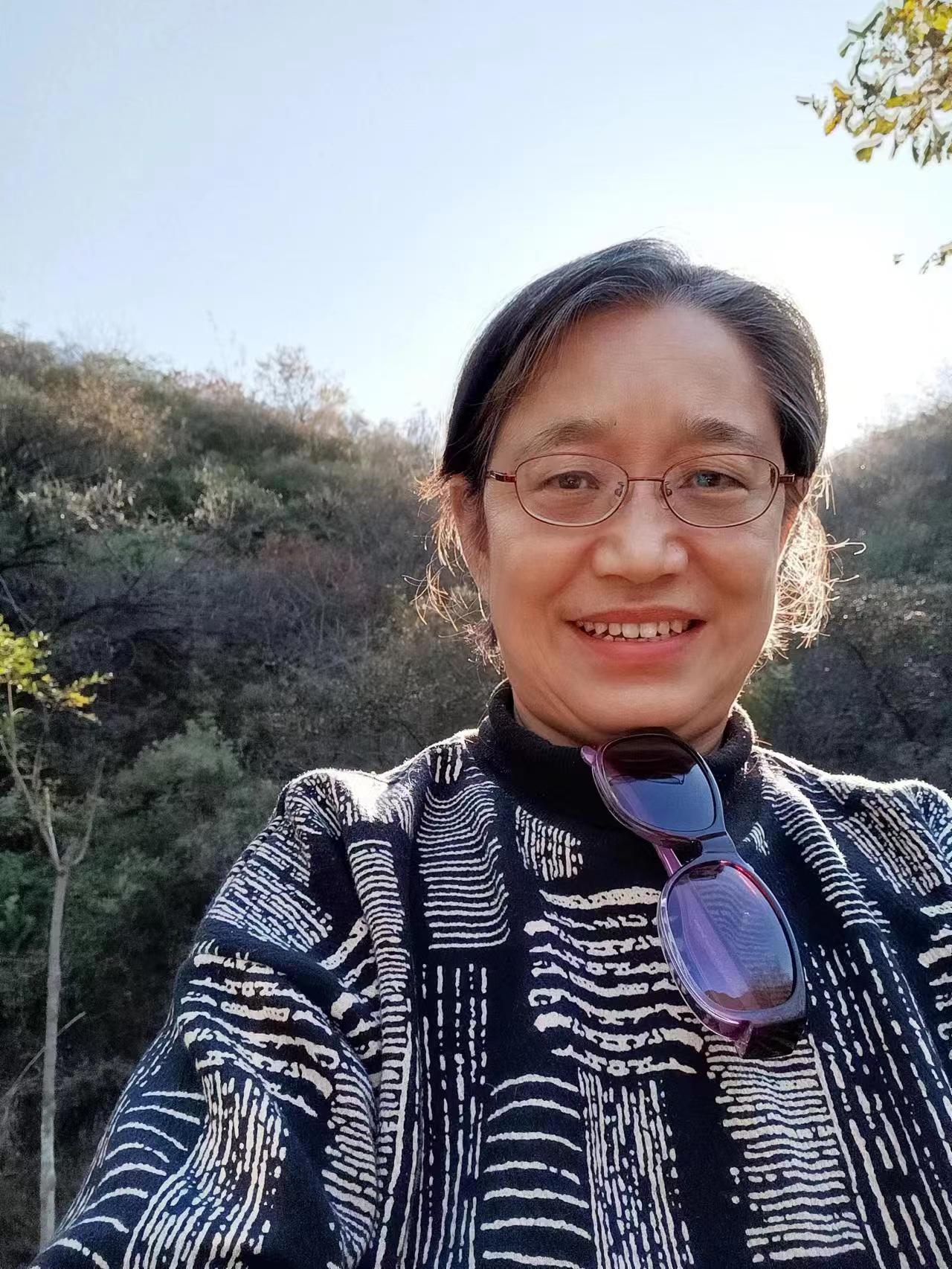 Lunar microwave calibration group
National Satellite Meterological Cente
CMA
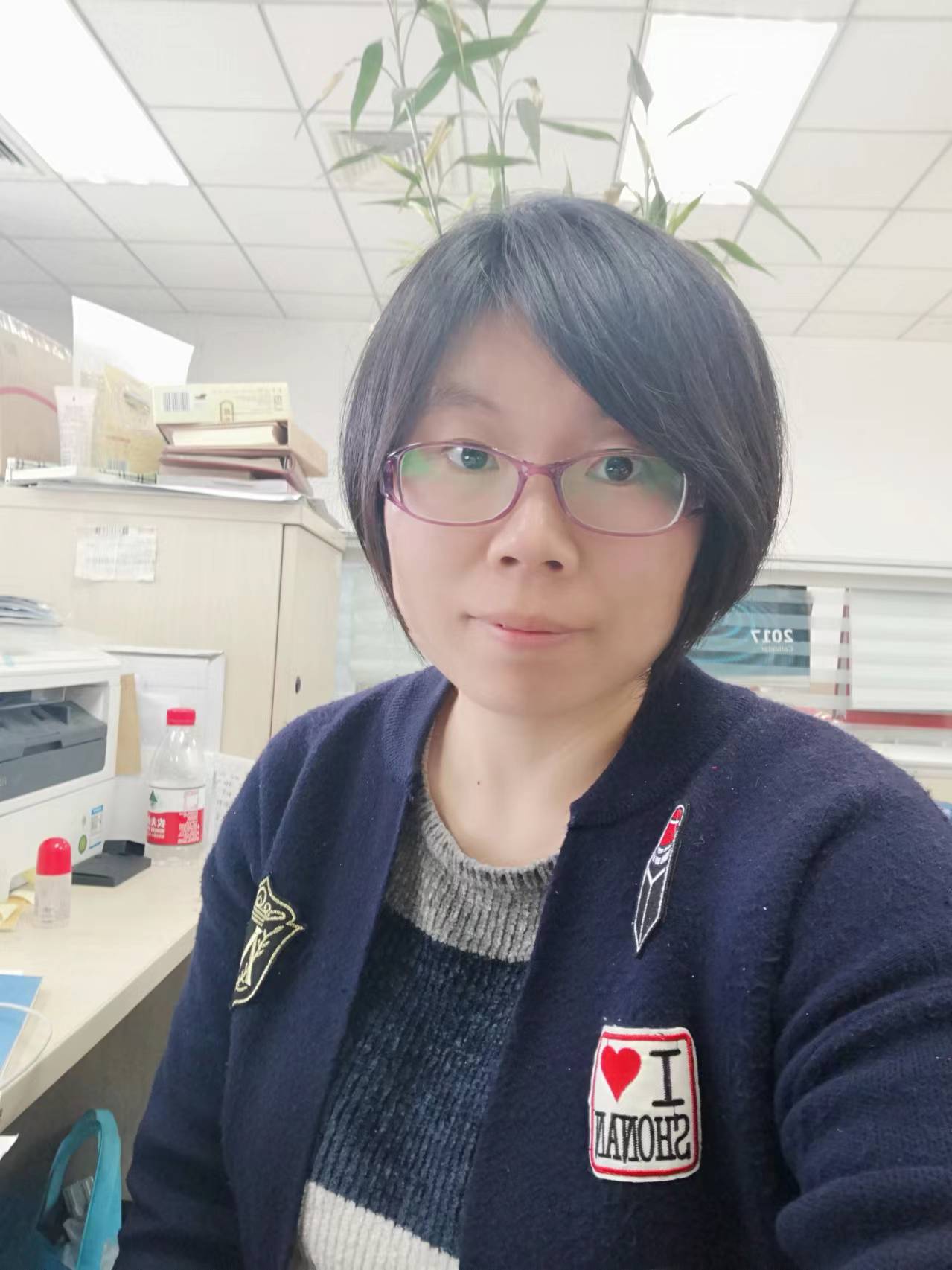 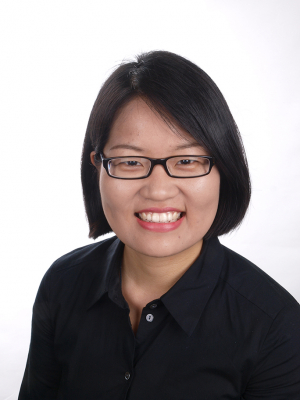 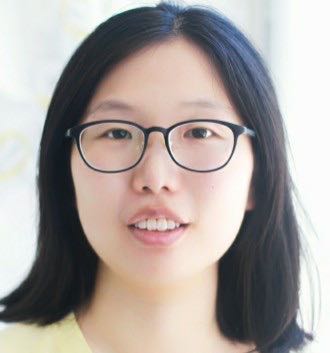 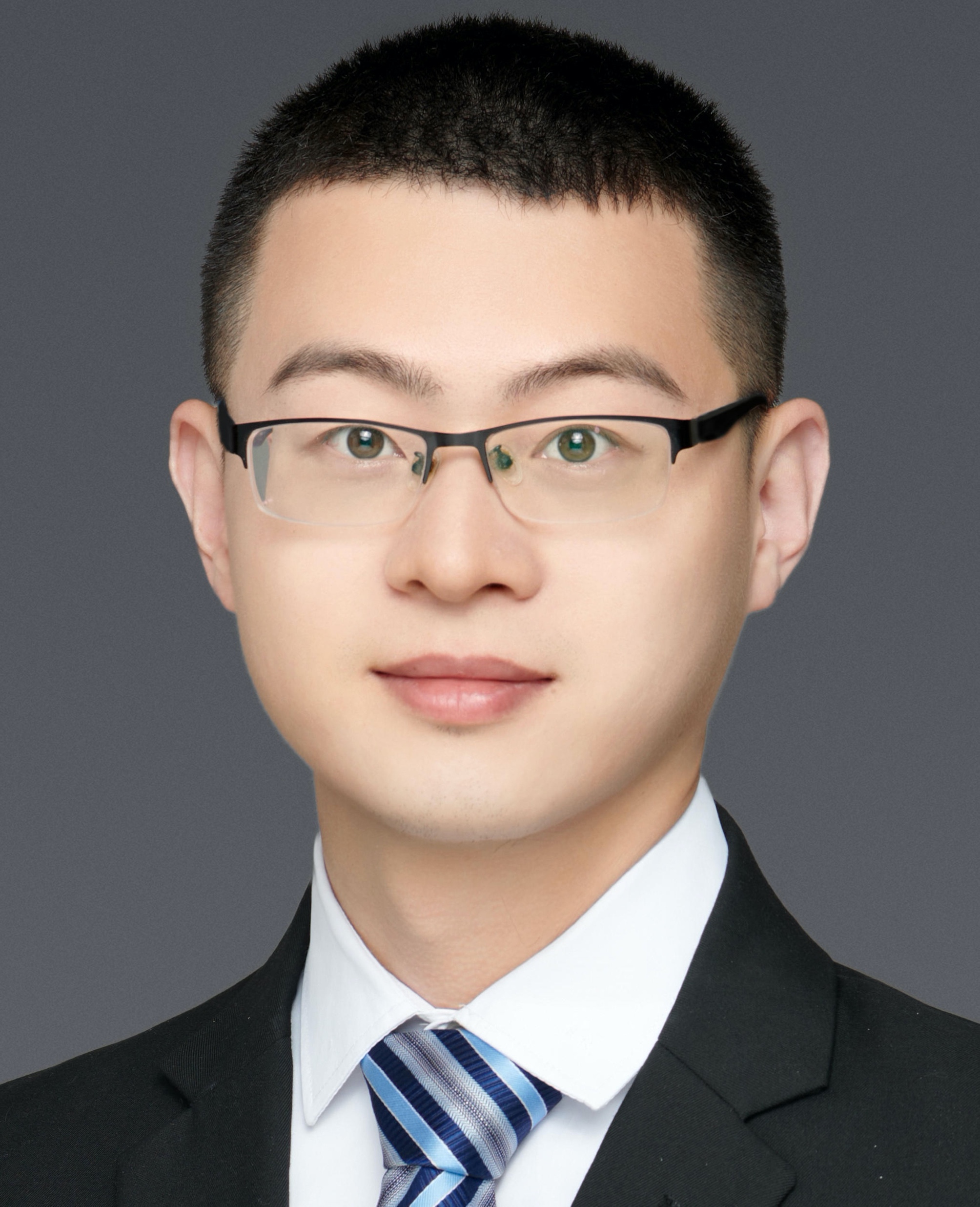 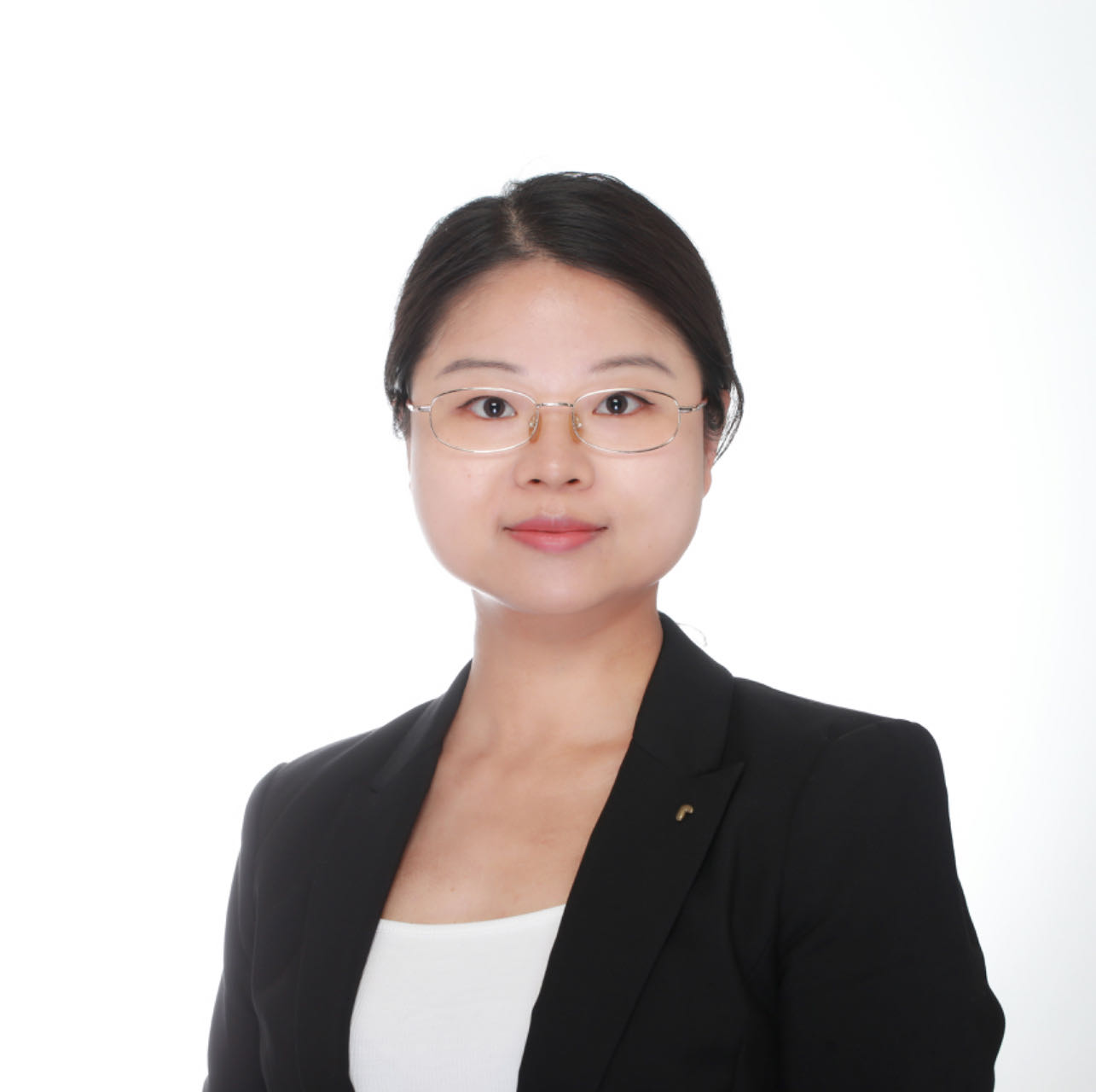 National Space Science Cente
Chinese Academy of Sciences
National Satellite Meterological Cente
CMA
Sun Yat-sen University
National Satellite Meterological Cente
CMA
Fudan University
12
Thank you for your attention
Email：guoyang@cma.gov.cn
hujy@cma.gov.cn
13